POWER
Background
Power
Ability to detect a statistically significant effect (p < .05)
Power Analysis (or Sample Size Analysis)
Process of finding the sample size needed to determine that an effect is statistically significant
Can be conducted a priori (prospectively) to choose a good sample size
Can be conducted a posteriori (retrospectively, after the fact) to see whether an obtained sample size was sufficient
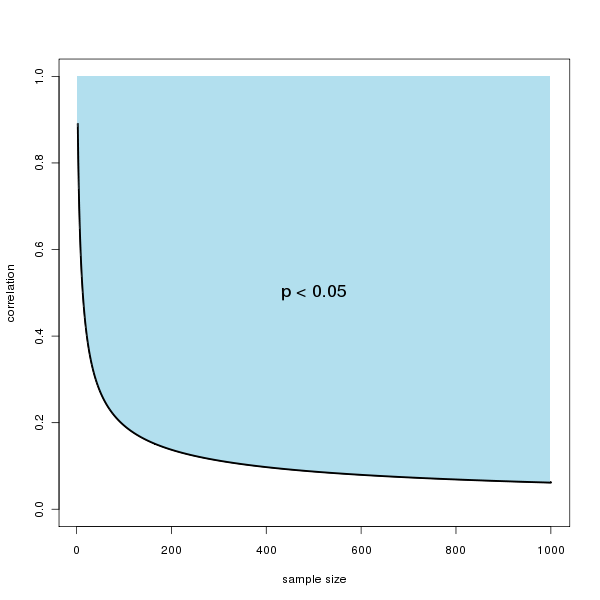 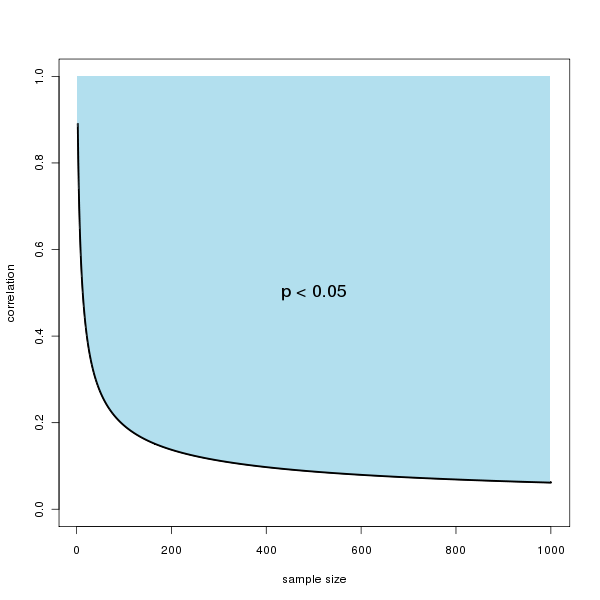 Why Power Matters
Most studies in psychology and medicine have been underpowered (too small of samples to detect effects as statistically significant)
Waste of…
Tax dollars, charitable contributions, and tuition
Time of researchers, research assistants, staff
Time of research volunteers
Power analyses are relatively simple and produce better science
Factors Influencing Power
1. Rules for significance testing
Alpha level of p < .05, two-tailed test
Pretty uniform rules (no flexibility)
2. Observed effect size (e.g., d or r )
Bigger  More likely to get a statistically significant result
Depends on the real-world effect size (no flexibility)
Depends on quality of measures & methods (of course, try to do these well)
3. Sample size
Bigger  More likely to get a statistically significant result
Unlike other factors, highly controllable!
Conducting Power Analysis
1. Set rules for significance testing (no flexibility)
2. Set the minimum effect size (e.g., d or r ) you personally define as important
Would an r of .30 be important in your study? What about an r of .20? An r of .10? 
3. Use a power calculator to see what sample size would be needed in order for that effect size to reach statistical significance
Online Calculators
Correlations
http://vassarstats.net/tabs_r.html
Put in the N and r values, see what it takes to reach statistical significance
Cohen’s d
http://www.graphpad.com/quickcalcs/ttest1/?Format=SD
Put in “1” for each SD and “0” for the Group Two Mean
Put in the desired Cohen’s d for Group 1 Mean, see what it takes to reach statistical significance
Summary Information
Summary Information
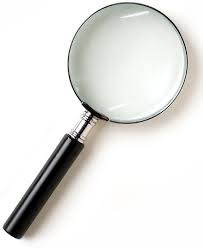 With a bigger sample size, better able to detect smaller effect sizes as statistically significant
Summary Information
Small effect

Medium effect
Summary Information
Summary Information
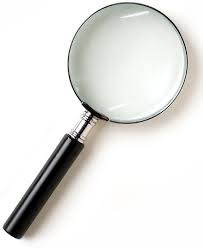 With a bigger sample size, better able to detect smaller effect sizes as statistically significant
Summary Information
Small effect


Medium effect
“Rules of thumb”
What do you think of the following guidelines?
N = 200 for complex correlational models (factor analysis, structural equation modeling, anything that looks like an animal trap)
N = 20 per group in experimental psychology studies